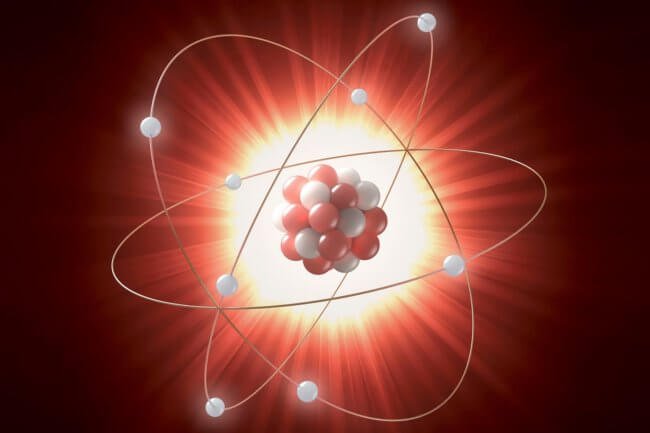 Химия
7
класс
Наука химия и ее задачи. История развития науки.
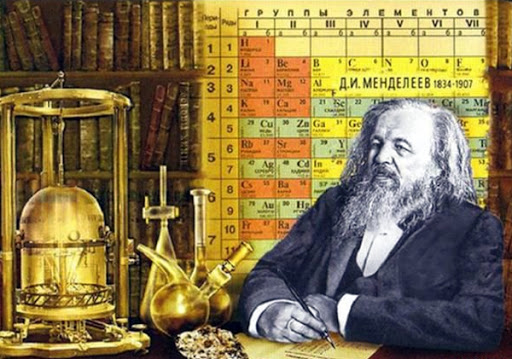 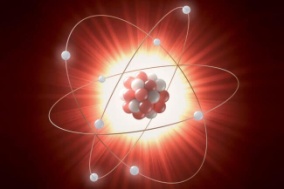 Наука химия и ее задачи
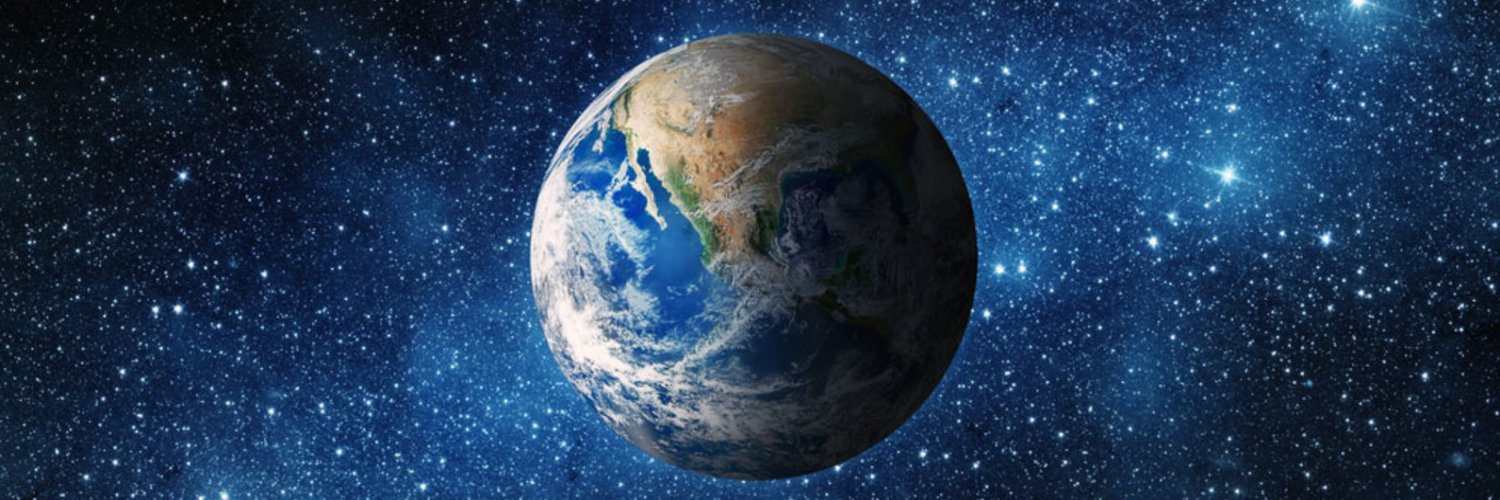 Химия — это наука о веществах, их свойствах и взаимопревращениях.
Химия — это точная наука, которая, основываясь на том, что все существующее в природе состоит из химических веществ различного вида, изучает их свойства и закономерности превращения из одного вида в другой.
[Speaker Notes: Пытались взаимосвязьвеществ]
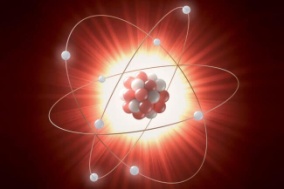 Наука химия и ее задачи
3 8000 С – у графита



- 2100 С - азота
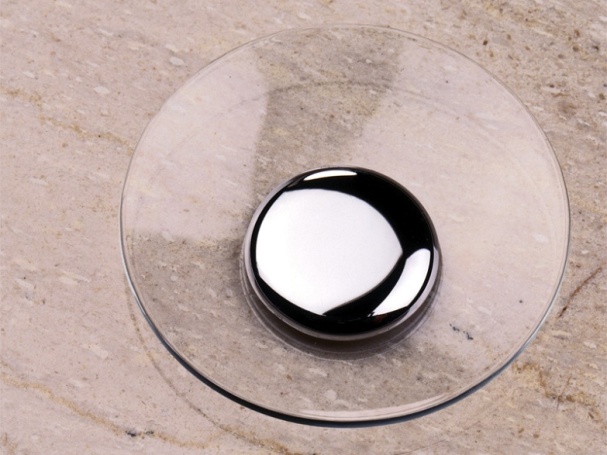 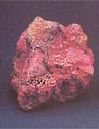 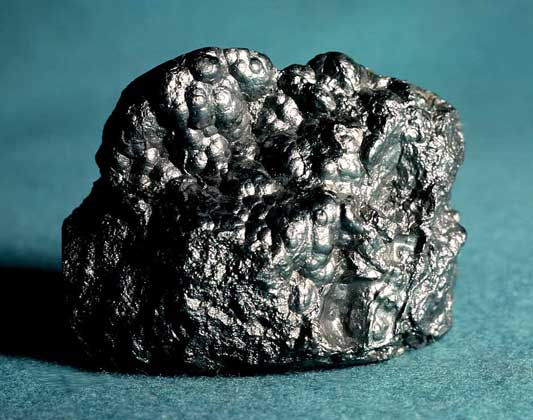 Металлы
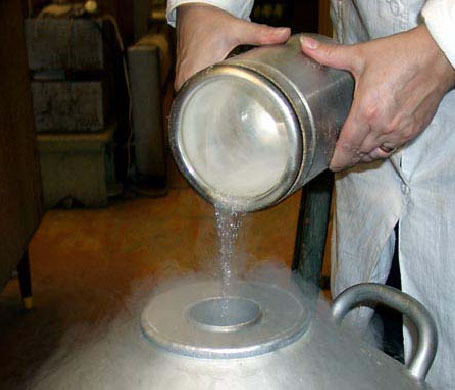 [Speaker Notes: Пытались взаимосвязьвеществ]
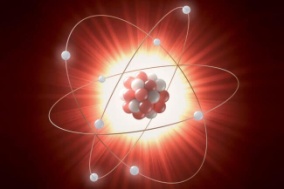 Наука химия и ее задачи
Графита
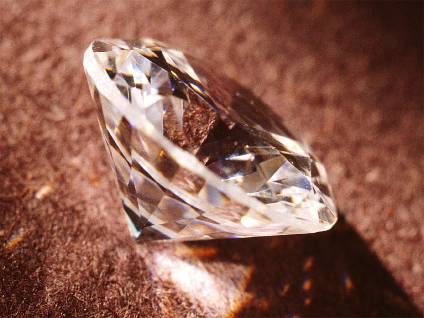 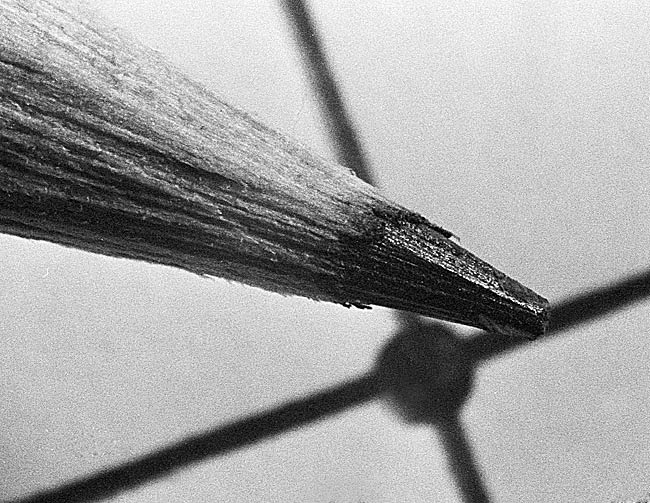 Алмаз


                                     С - углерод
[Speaker Notes: Пытались взаимосвязьвеществ]
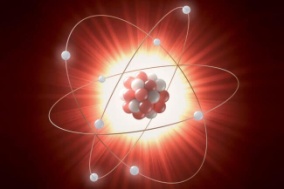 Наука химия и ее задачи
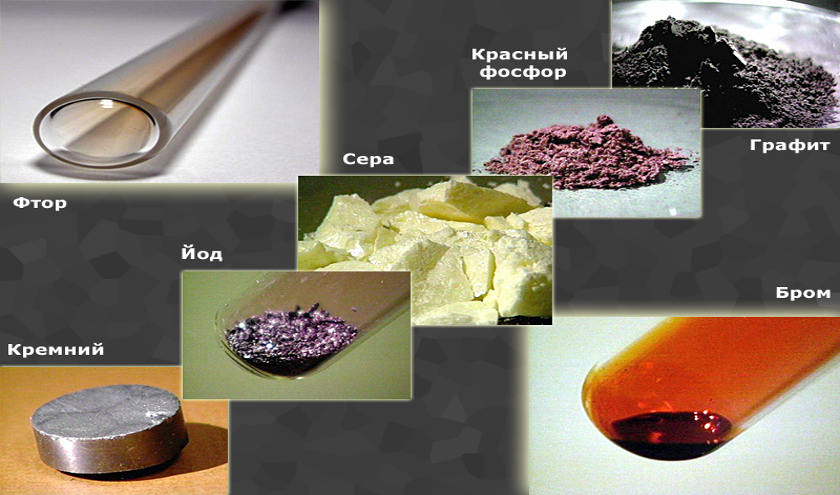 [Speaker Notes: Пытались взаимосвязьвеществ]
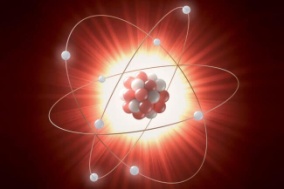 Наука химия и ее задачи
Земля, вода, воздух, небесные тела, все живые и неживые существа, предметы быта, используемые в повседневной жизни, продовольственные продукты, — словом, все сущее вокруг нас состоит из веществ.   Вещества же — это соединения, образованные в результате связывания между собой в том или ином виде 118 известных на настоящий момент химических элементов.
[Speaker Notes: Пытались взаимосвязьвеществ]
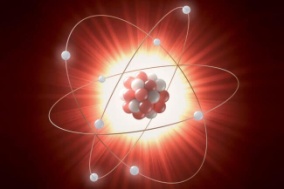 Наука химия и ее задачи
Природные и синтетические химические вещества широко используются в изготовлении искусственных органов для организма человека, лекарств, продовольственных продуктов, одежды, различных предметов, необходимых для жизни, строительных материалов и др. Поэтому изучение химических и физических свойств веществ считается одной из основных задач химии.
[Speaker Notes: Пытались взаимосвязьвеществ]
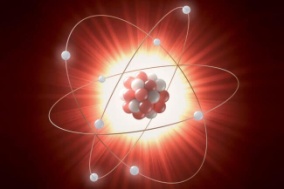 История развития науки
Eще в VIII—X вв. в своих научных трудах многие ученые высказывали ценные первоначальные сведения о способах использования химических веществ в повседневной жизни и при лечении различных заболеваний.
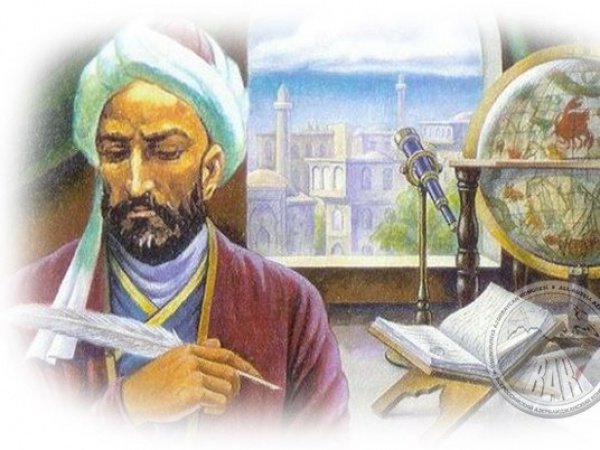 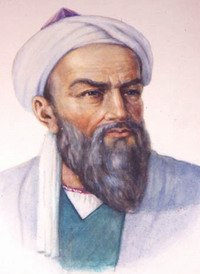 Аль-Фергани                      Абу Райхан Беруни
[Speaker Notes: Пытались взаимосвязьвеществ]
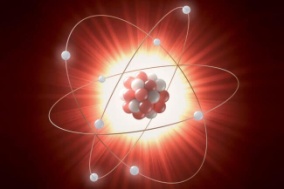 История развития науки
Абу Али ибн Сина 
заложил основы закона постоянства состава и сформировал первоначальные понятия атомно-молекулярного учения.
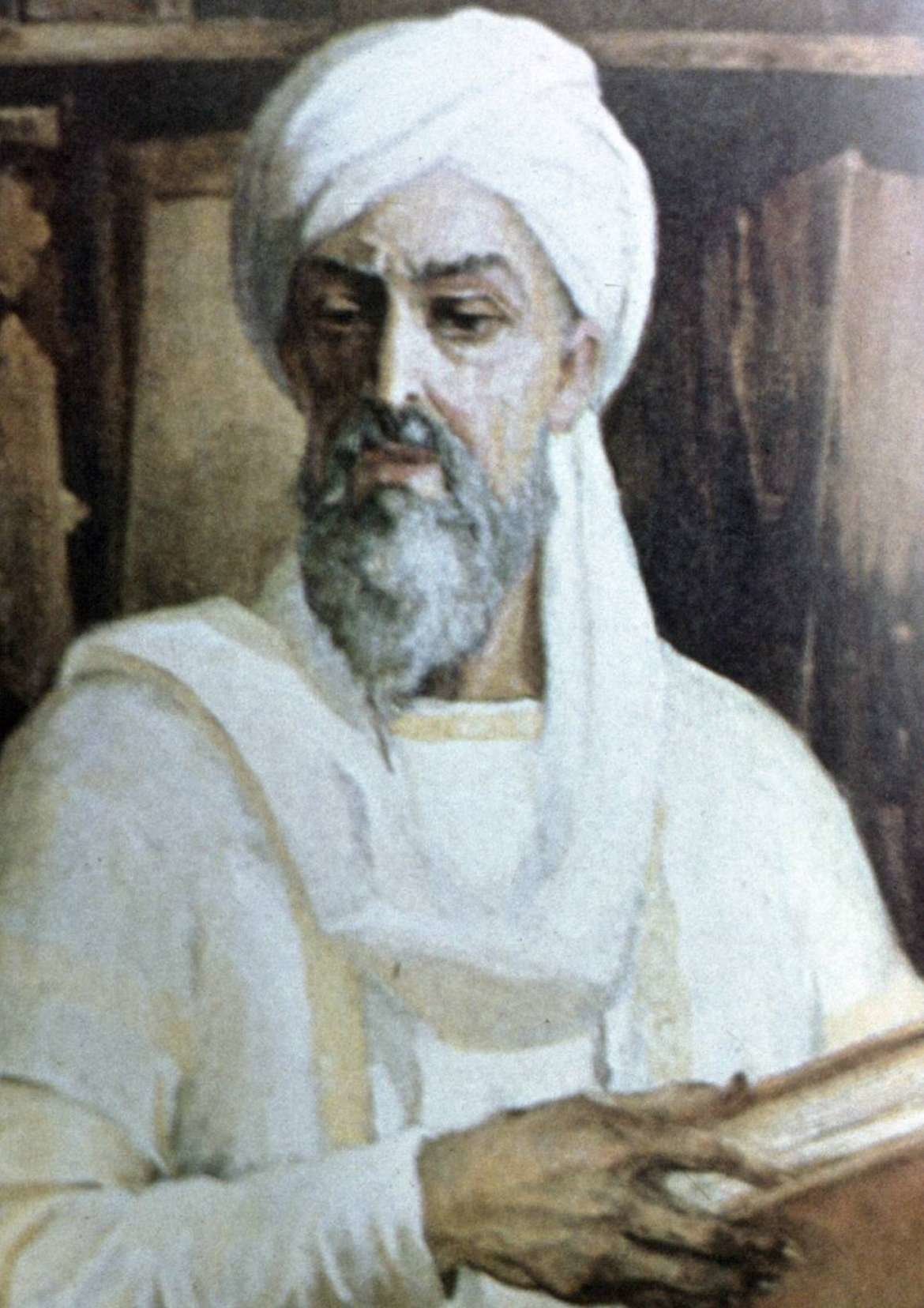 [Speaker Notes: Пытались взаимосвязьвеществ]
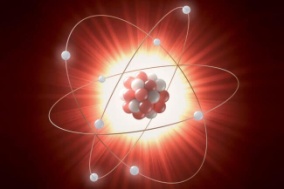 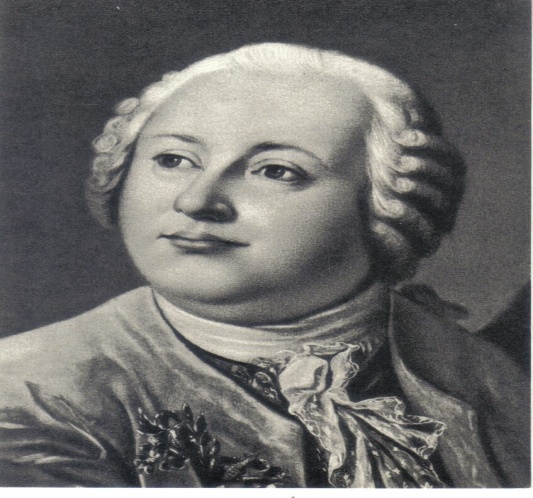 М. Ломоносов, высказав мысль об элементах и корпускулах, развил представление об атомно-молекулярном учении. 
  Французский ученый А. Лавуазье создал теории о процессах горения и окисления. Английский ученый Дж. Дальтон, основываясь на своих опытах, изложил основы атомистической теории.
М. Ломоносов
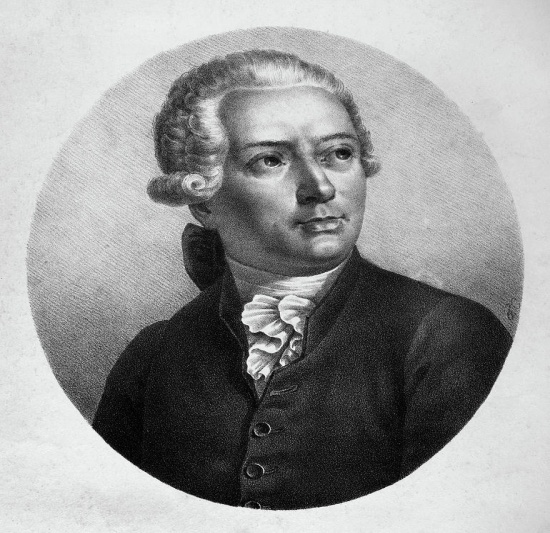 А. Лавуазье
[Speaker Notes: Пытались взаимосвязьвеществ]
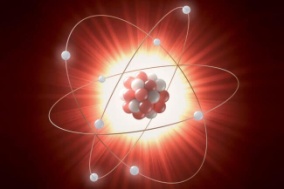 История развития науки
Д.И.Менделеев открытый Периодический закон химических  элементов получил всеобщее признание, позволил учёным предвидеть новые открытия и систематизировать накапливаю- щийся экспериментальный материал.
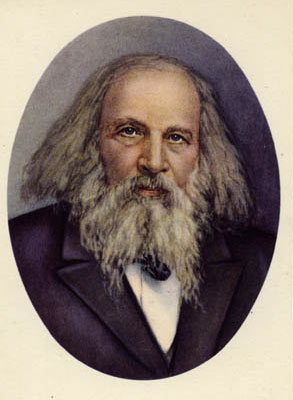 [Speaker Notes: Пытались взаимосвязьвеществ]
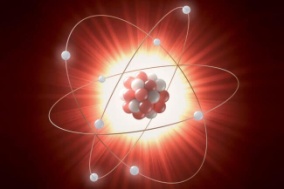 История развития науки
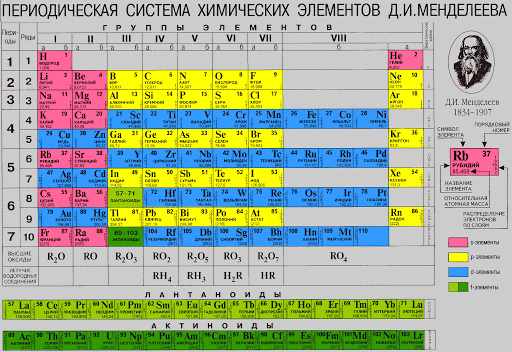 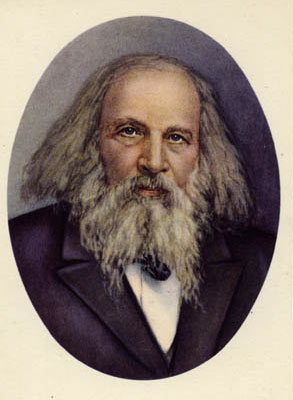 [Speaker Notes: Пытались взаимосвязьвеществ]
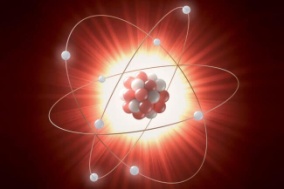 История развития науки
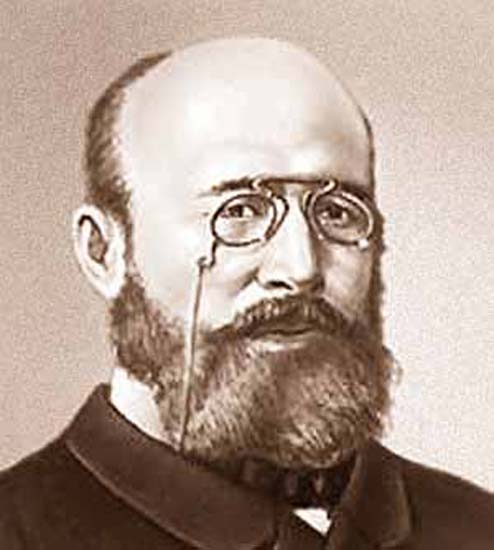 А. Бутлеров изложил основы теории строения органических веществ, что послужило для развития Органической химии.
[Speaker Notes: Пытались взаимосвязьвеществ]
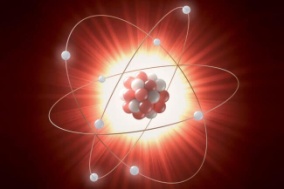 История развития науки
Наряду с учеными-химиками мира узбекистанские ученые-химики также вносят свой вклад в развитие химической науки и промышлен­ности.
   В Узбекистане проводятся научные исследования по различным направлениям химии.
[Speaker Notes: Пытались взаимосвязьвеществ]
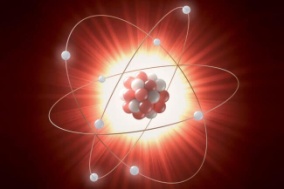 История развития науки
А.С. Садыков - академик АН РУз, доктор химических наук, профессор. Автор свыше 600 научных статей, более 100 изобретений. В 1985 г. награжден Золотой медалью им   Д.И. Менделеева за работы, посвященные результатам комплексного химического исследования веществ, выделенных из хлопчатника.
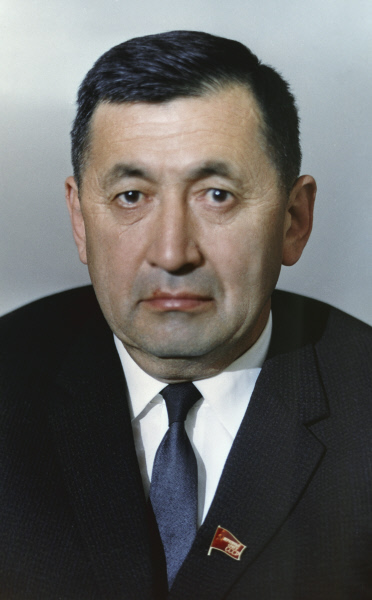 Аби́д Сады́кович 
         Сады́ков
[Speaker Notes: Пытались взаимосвязьвеществ]
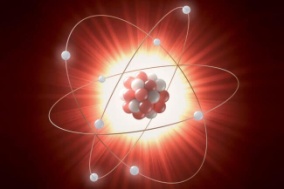 История развития науки
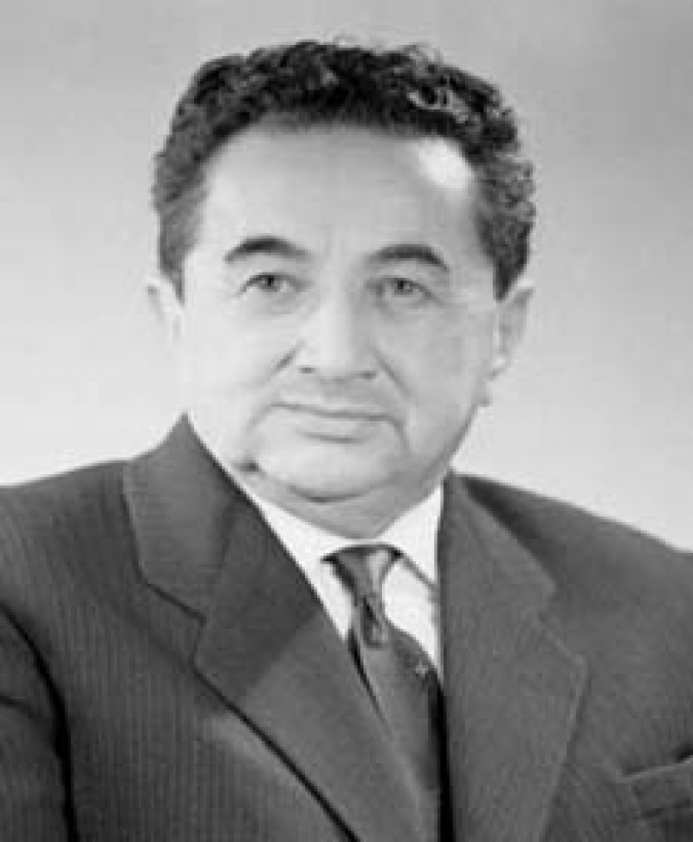 С.Ю. Юнусов — академик АН РУз, доктор химических наук, профессор. Автор свыше 600 научных статей, более 100 изобретений и 10 монографий. Награжден Золотой медалью им. Д.И. Менделеева. Заложил основы Института химии растительных веществ АН РУз, создал школу химии растительных веществ. Основные научные труды принадлежат к области алкалоидной химии. Он установил более 2000 алкалоидов в более чем 3600 растениях, встречающихся в Узбекистане.
Сабир  Юнусов
[Speaker Notes: Пытались взаимосвязьвеществ]
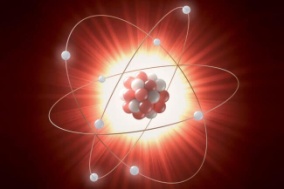 История развития науки
Ш. Салихов - академик АН РУз, доктор биологических наук, профессор, заслуженный деятель науки Узбекистана. Автор свыше 275 научных статей, монографий, более 40 патентов. Создал школу по изучению влияния белков и их химического строения на организм. Около 10 препаратов ученого внедрены в медицинскую практику. Созданные под его руководством феромонные ловушки используются в хлопководстве для защиты хлопчатника от вредителей.
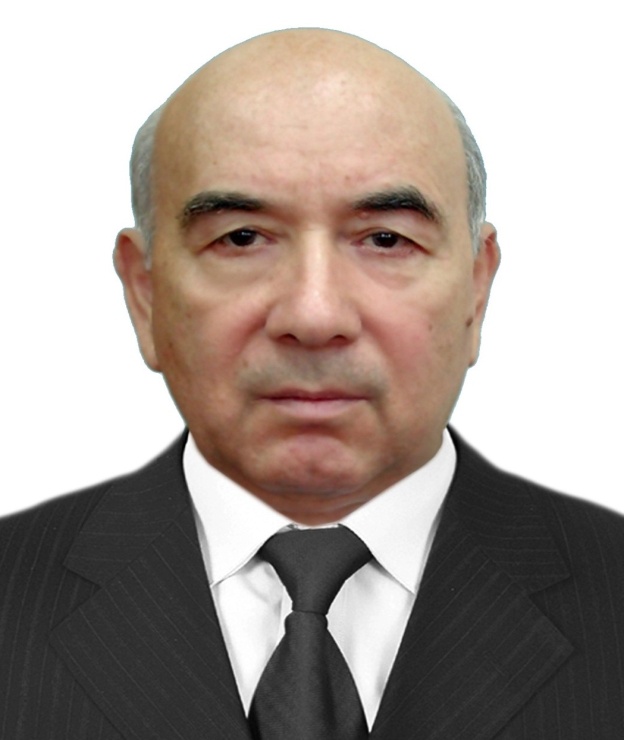 Шавкат Салихов
[Speaker Notes: Пытались взаимосвязьвеществ]
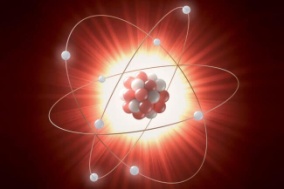 История развития науки
А.Г. Махсумов — доктор химических наук, профессор, заслуженный изобретатель Узбекистана. Автор свыше 850 научных статей и изобретений, более 10 учебников и монографий. Научные труды посвящены производным пропаргилового спирта и синтезу новых физиологически активных веществ на основе гетероциклических соединений. Известен как ученый, создавший свою школу в области органической химии.
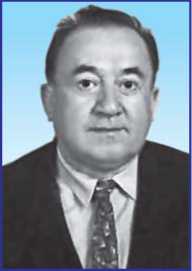 Абдулхамид 
Махсумов
[Speaker Notes: Пытались взаимосвязьвеществ]
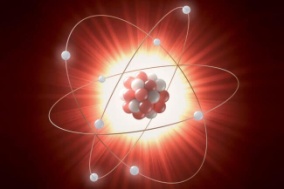 История развития науки
А.А. Абуувахабов  — академик АН РУз, доктор химических наук, профессор. Автор свыше 400 научных статей, более 20 изобретений и 5 монографий. Имеет научные труды в области химии элементоорганических соединений, проблем тонкого органического синтеза, определения химической сущности механизма влияния низко­молекулярных биорегуляторов, пространственной химии. Разработал и внедрил в сельское хозяйство методы синтеза феромонов.
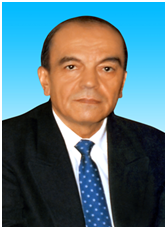 Абдувахабов Абдували
 Абдусаматович
[Speaker Notes: Пытались взаимосвязьвеществ]
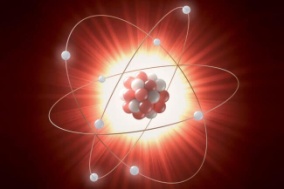 История развития науки
Важное значение в развитии и прославлении на весь мир химической науки и промышленности Узбекистана имеют результаты научных исследований, проводимых сегодня такими известными узбекскими учеными-химиками.
[Speaker Notes: Пытались взаимосвязьвеществ]
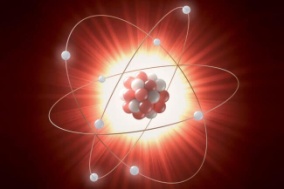 Задание
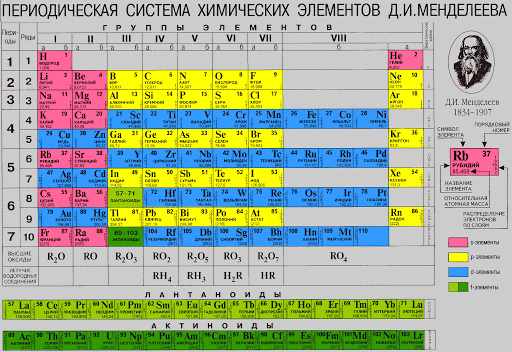 [Speaker Notes: Пытались взаимосвязьвеществ]
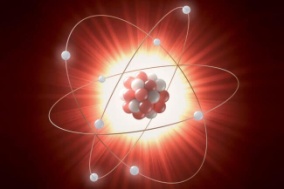 Задание
1. Какие науки изучают природу?
2. Что изучает биология; физика; география; астрономия; геология?
3. Почему физику вы начали изучать в 6 классе, а химию в 7 классе?
[Speaker Notes: Пытались взаимосвязьвеществ]
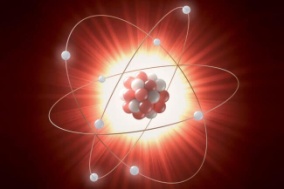 Задание на дом
1. Прочитать страница 3-8
2. Выучить первые 10 химических элементов 
3. Ответить на вопросы
[Speaker Notes: Пытались взаимосвязьвеществ]